北京师范大学出版社    小学英语（3年级起）
a、an找朋友
主讲：卢丽婷
构林镇魏集小学
我们只在单数前使用
我喜欢元音音标开头的单词
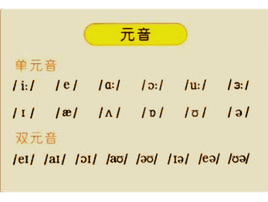 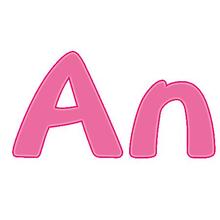 我喜欢辅音音标开头的单词
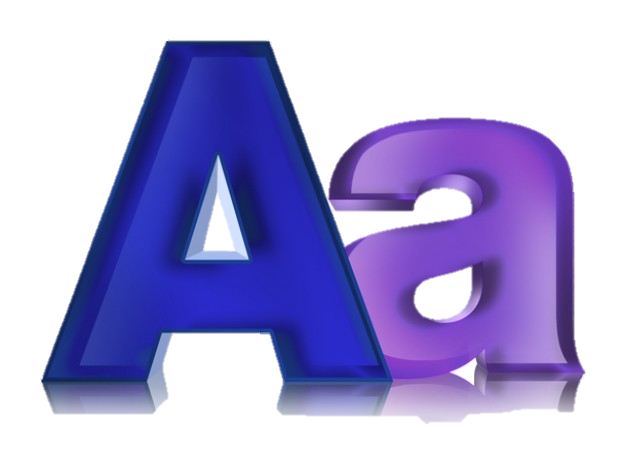 Pear     apple    Uncle    actor
desk     egg     flower   golf     eraser   house
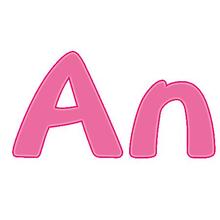 Jeep     kite     list     eye    map      orange     hour     union
总结提升
以元音字母a、e、i、o、u开头的单词不一定是元音音标，如union。
以辅音字母开头的单词不一定发辅音音标，如hour。
以元音音标开头的单数名词前用an,以辅音音标开头的单数名词前用a。
小试牛刀
选择a或者an 

 cake       umbrella       snake
  ice        box            year          nose         pig            English      panana       elephant       honest      computer     ant            university
选择a或者an
This is (  ) umbrella.
There is (  ) elephant.
Here is (  ) apple.
Is it（ ）English book or（ ）chinaese book?
Thank  you